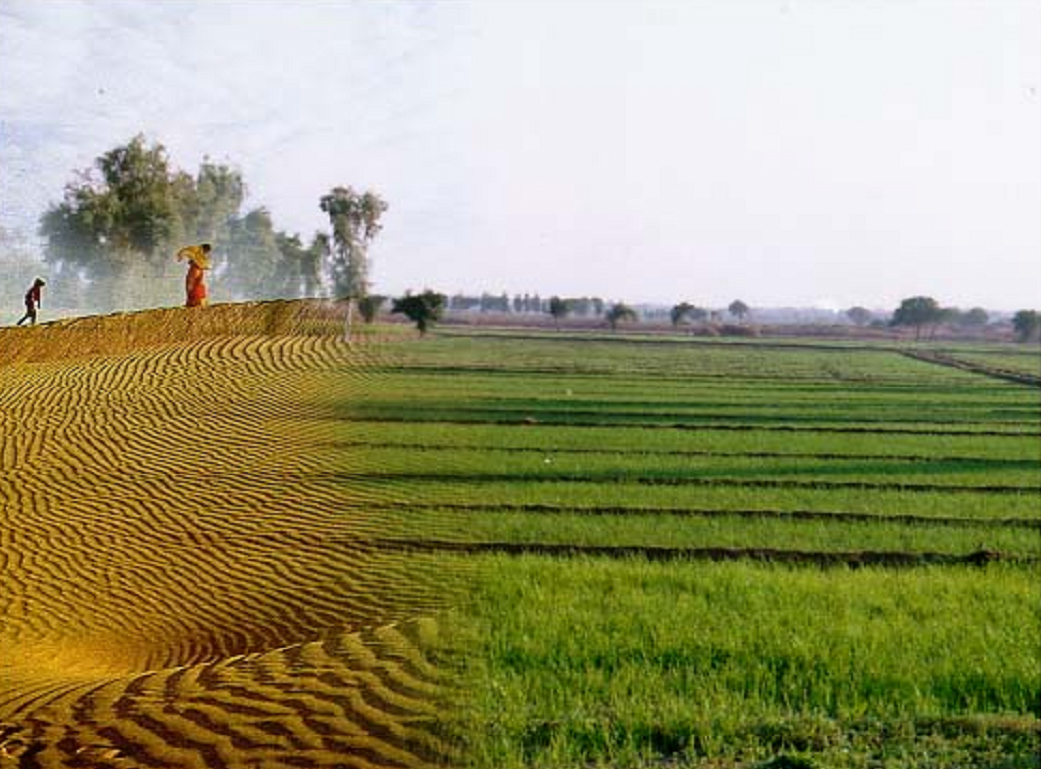 Welcome 
 


PDMC: Micro Irrigation
31.05.2023
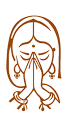 Department of Horticulture Government of Rajasthan
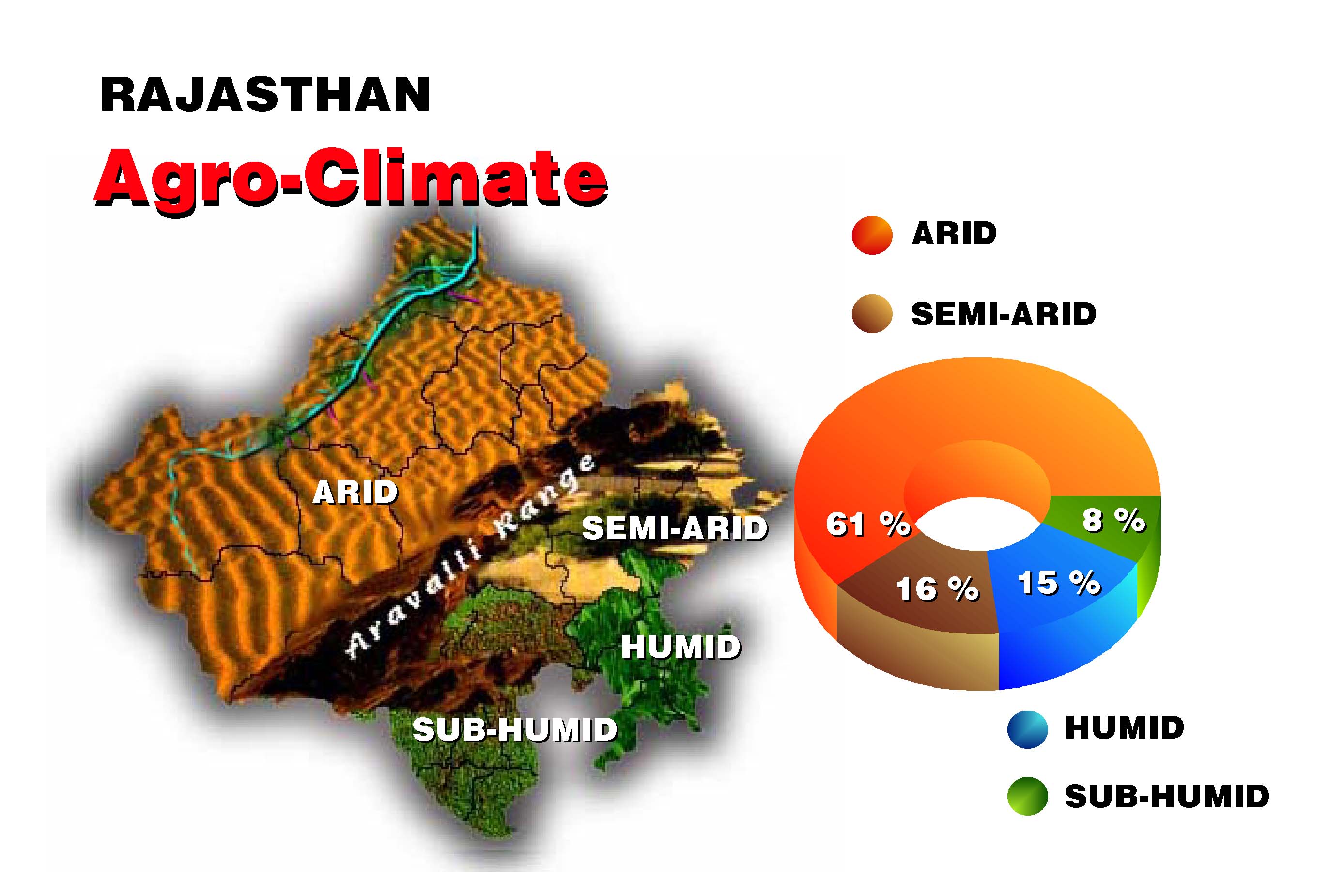 [Speaker Notes: Climate varies from arid to humid.
Aravali mountain range divides the state diagonally.
Western part is arid.
Indira Gandhi canal has dawned an era of prosperity in western Rajasthan.]
State Micro Irrigation scenario
Country’s area 10.5 % while water resource 1.1 %
Net cultivated area 		181.69 lac ha
Net irrigated area 	   	82.57 lac ha
Area under Micro Irrigation 	18.00 lac ha
Potential for Micro Irrigation 	64.57 lac ha
Well & Tube Well Irrig. Area       :    73%
Canal Irrigated Area                     :   26%
Water share for irrigation              :     >85%
Irrigation efficiency (Sandy soils) :  25-40%
Rajasthan stands : 
Country’s major stake in area coverage under Sprinkler.
Micro Irrigation Progress: Rajasthan
Micro Irrigation Growth: Rajasthan
District Micro Irrigation scenario: Percent of Irrigated
Progress
Physical & Financial progress 2022-23
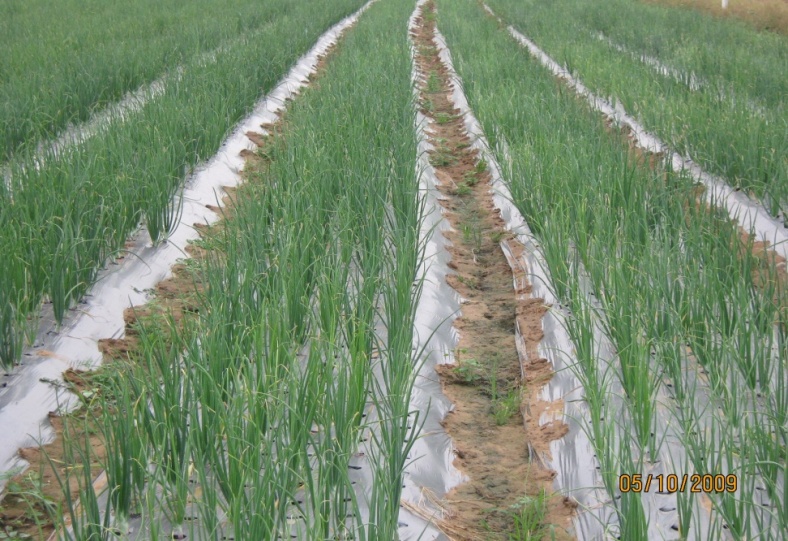 Annual Action Plan (AAP) 2023-24
Amount in Rs cr.
CA+SS =548.55
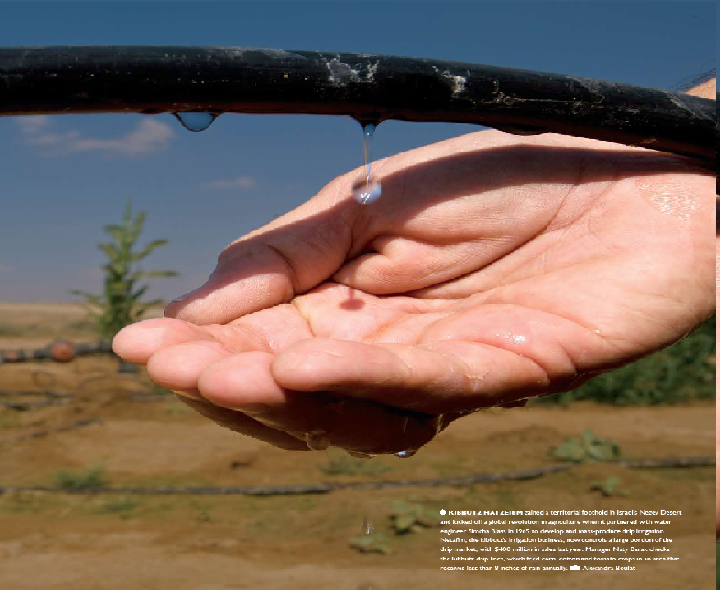 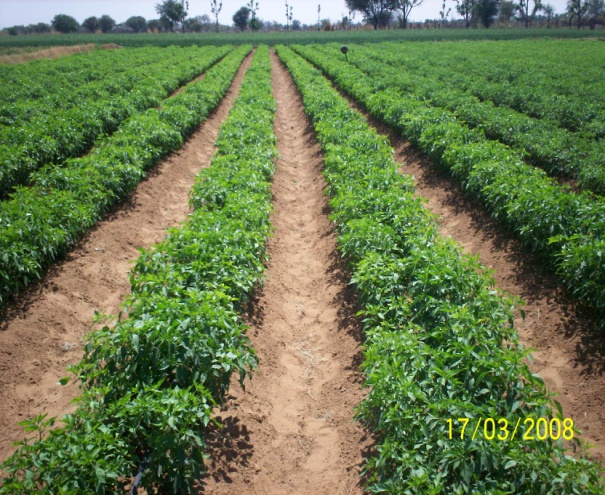 PMKSY: Assistance Pattern

SF/ MF/ SC/ ST/ Female-75%
Other- 70%
State promotes the  micro irrigation by providing additional assistance to the tune of 20-30 %
Implementation strategy
Convergence
MI integrated compulsorily with NHM (orchards, WHS), Solar Pumping program, Agri. Farm Ponds/ Diggies
Other Departmental Schemes- Atal Bhujal Yojana, RWSLIP (JICA)

Strong Supply Network
MI Manufacturer-176, Authorised dealers-10k

End to End Digitization: Rajkisan Saathi Portal
Dedicated portal for Agriculture and allied schemes
Janadhar and SSO based authentication
Online sanctions, verifications and payments

Campaigns
Special campaign (16 Aug to 30 Sept. 2022) 855 events, 2.30 lac applications 
Prashasan Gaon ke sangh

Active involvement of Policy makers
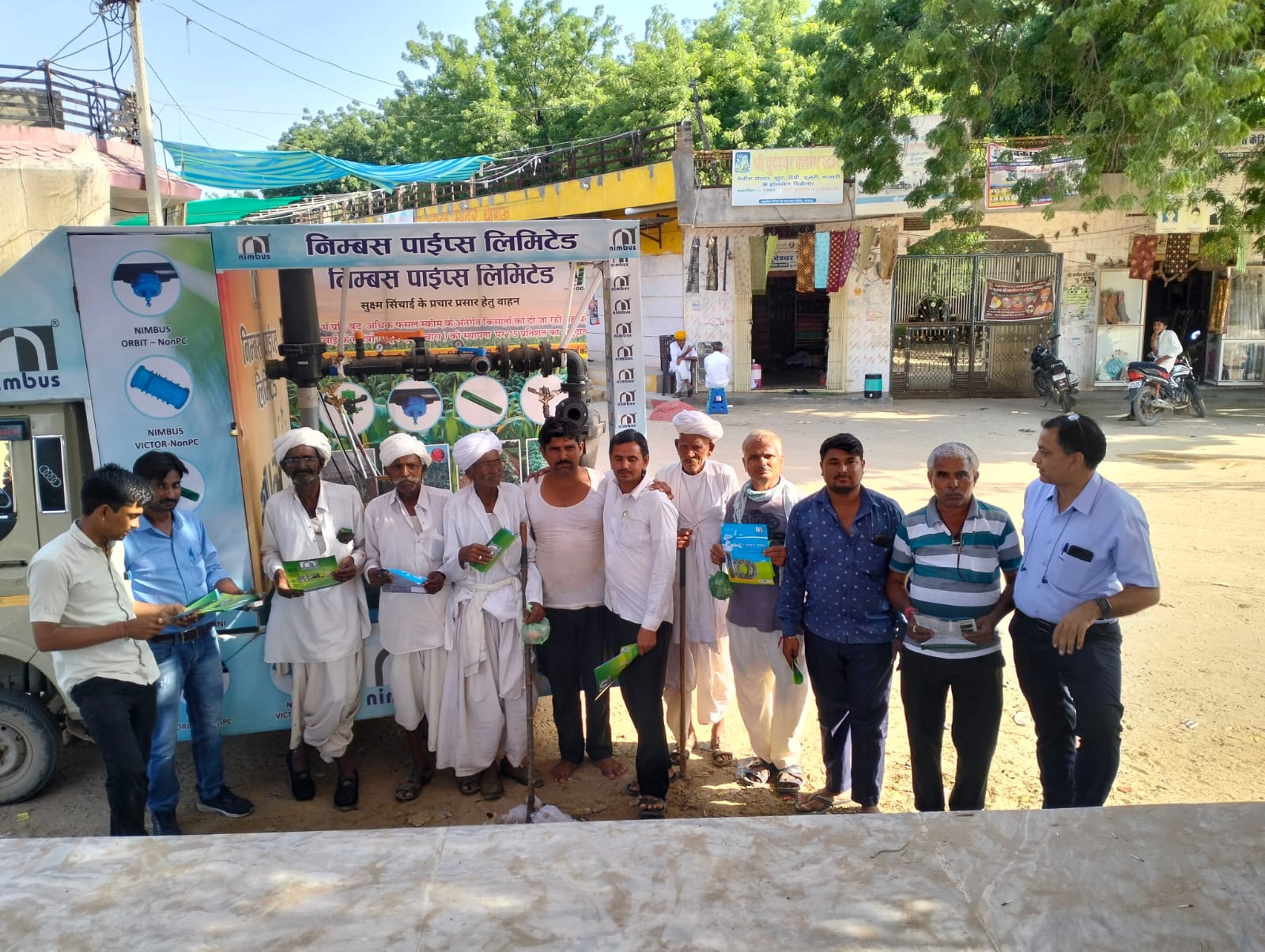 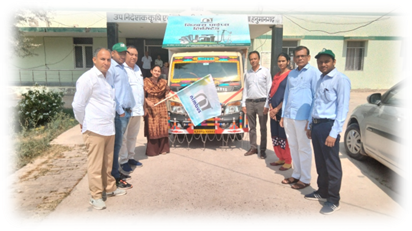 Micro Irrigation: The State Priority


Agriculture Budget Rajasthan 2022-23 provided the first priority to Micro Irrigation and announced 

Rajasthan Micro Irrigation Mission
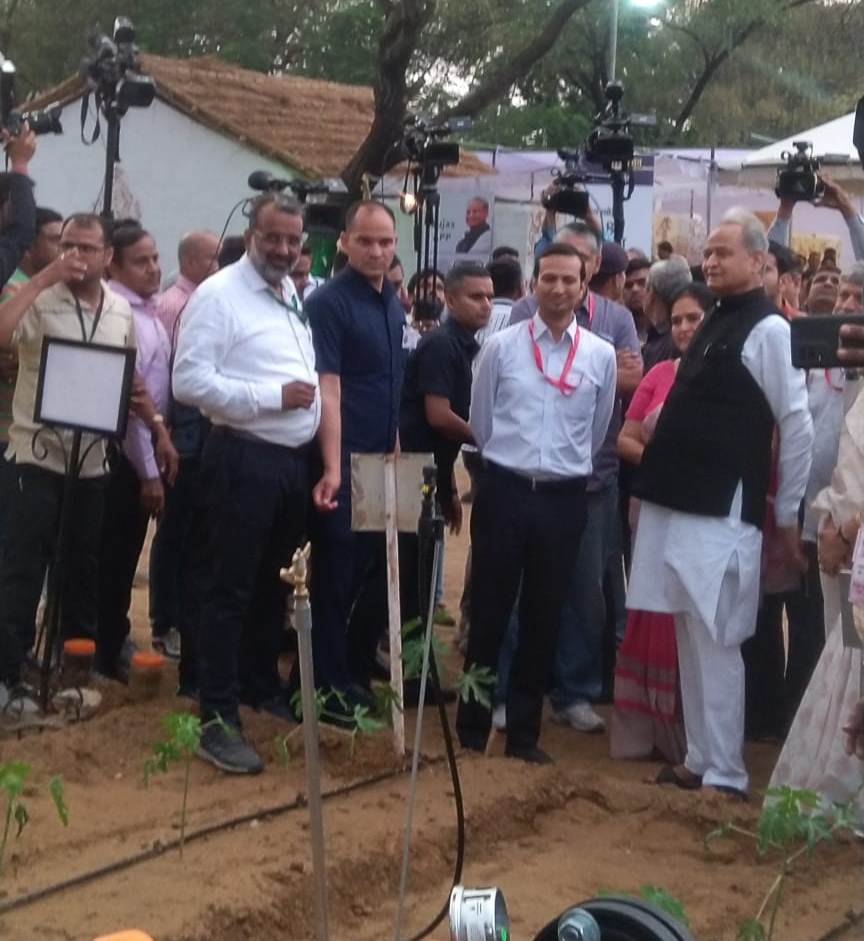 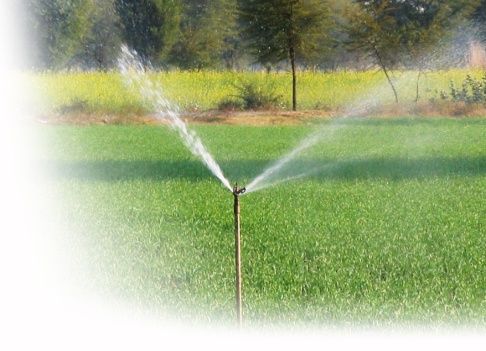 Micro Irrigation: The State Priority
Brief of 5 year Budget Announcements
Implementation strategy
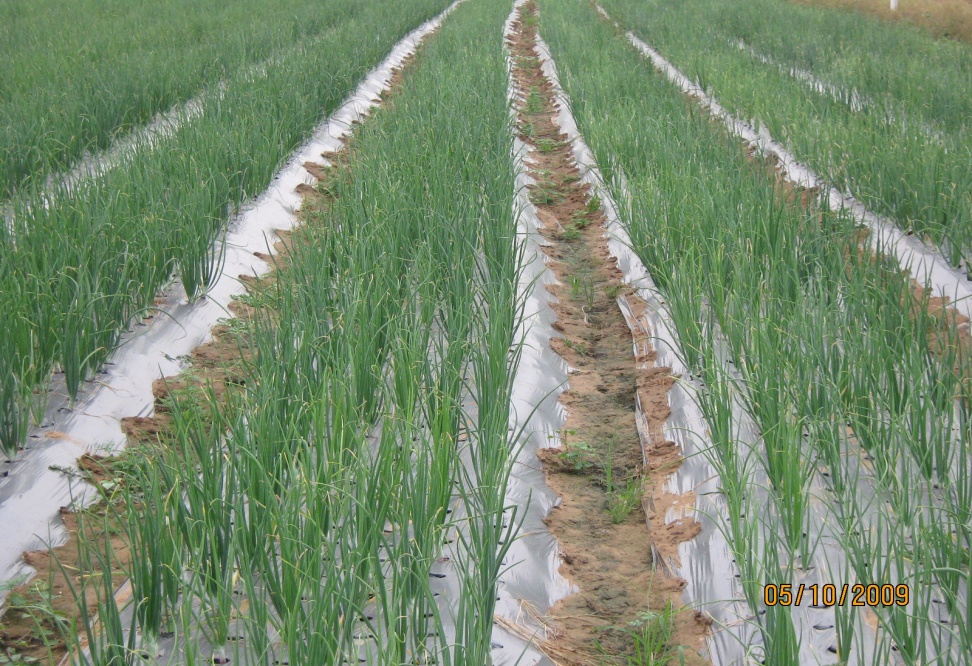 Integration of technologies

To synergize the program state govt. has made special initiative on:
Fertigation Program
MI Automation Program
Foliar Fertilization Program

Centre of Excellence for MI

The innovation & technical back- CoE Micro Irrigation at all 7 divisions
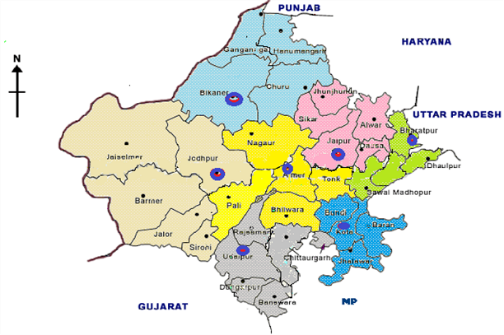 Issues:
Single factor affecting the movement

Payment cycle

Deviation proposed in existing guidelines 

Periodic revision of Unit costs.
BOQ  updates for drip and sprinkler.
Drip spacing of 1.0 x 0.30.
Automation  and fertigation.
Success Story: Complete Saturated Village
Success Story- Begas Basedi Cluster, Bagru-Dudu (Jaipur)
(Known to be Mini Israel)
Micro Irrigation dovetailed with hi-tech horticulture activities
More than 300 Poly houses mostly combined with farm ponds
Successful Models: 
	1. Poly houses (cucumber) + Farm Ponds + Micro Irrigation+ Fertigation
	2. Vegetables + Mulching/ low tunnels + Micro Irrigation + Fertigation
	3. Water melon + Low tunnel+ Drip Irrigation + Fertigation
	4. Mini Sprinklers + Pea/ Ground nut
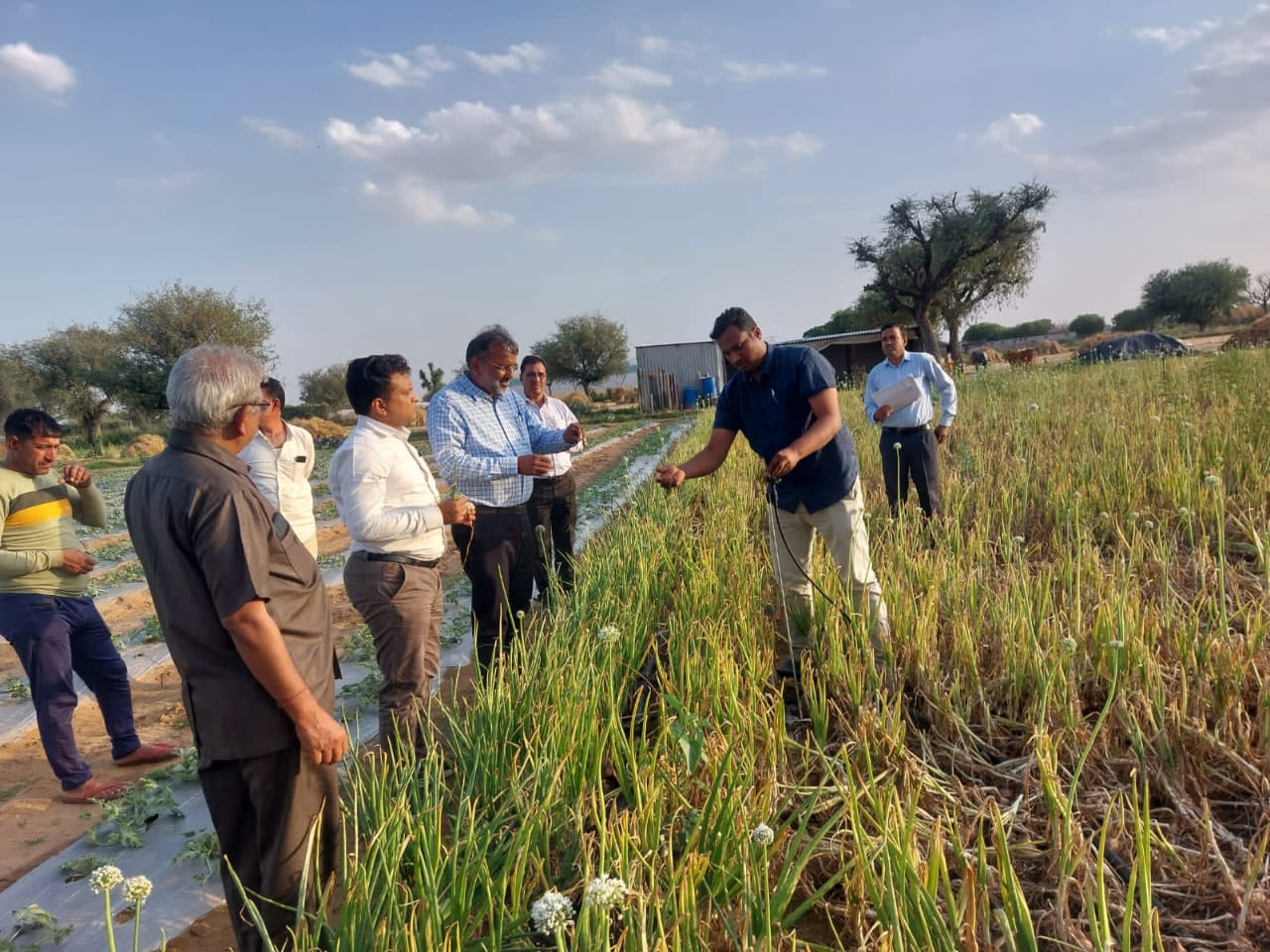 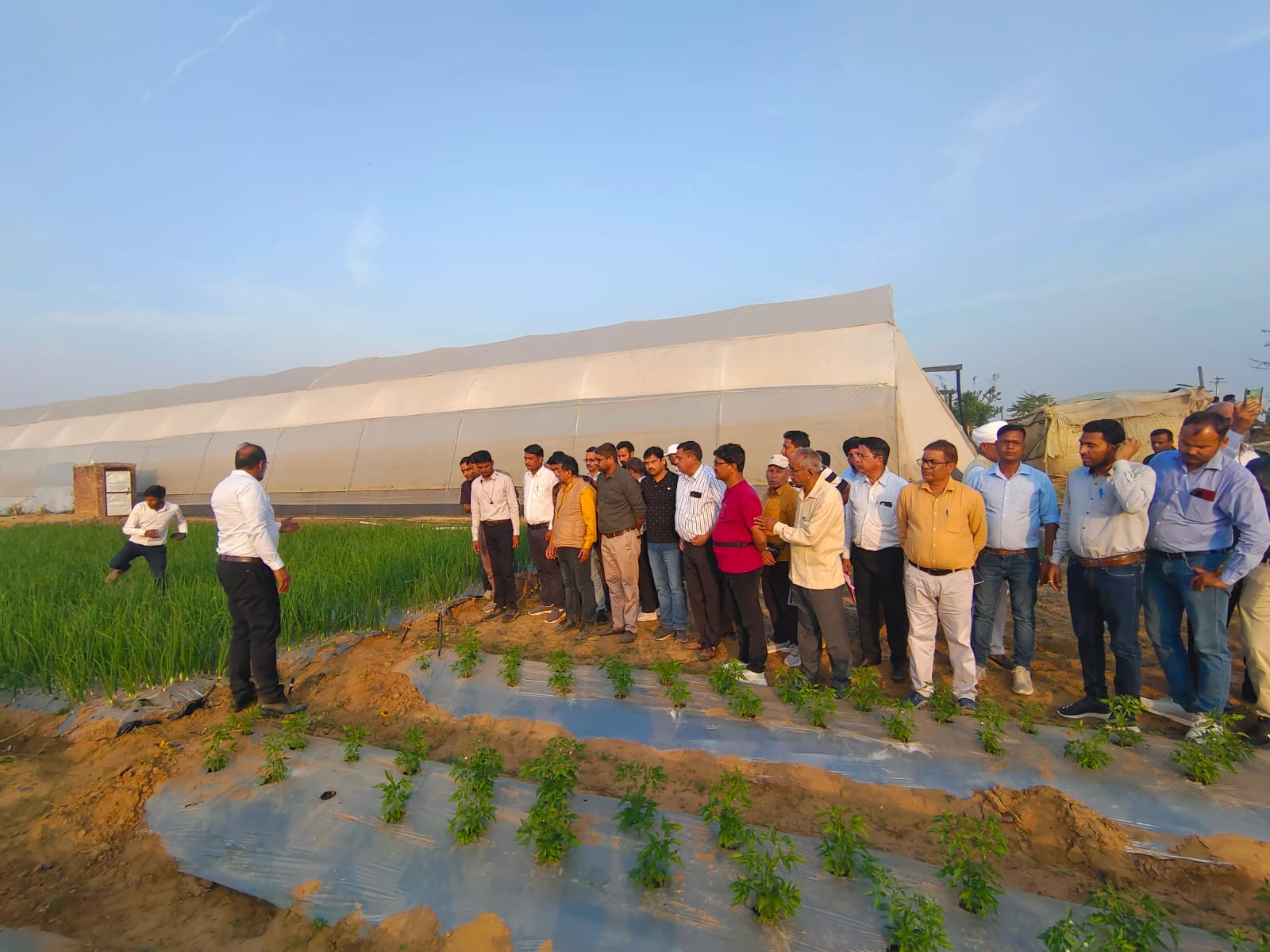 https://drive.google.com/drive/folders/1UNU1fVdvYrz7Lvv584Z5JXe65uc34vFX
Replication of the success model
Micro Irrigation Fund (MIF)- 3 yr
Project Proposals                1922 cr.
MIF funds                             765 cr.
Proposed Area                    4.29 lac ha 
		Complete coverage in 25 clusters-  	1 lac ha, 
		Top up assistance – 		3 lac ha, 
		Dholpur lift canal- 		0.29 lac ha
Focus on dark zones/ severely affected ground water clusters
Community Participation at GP level by nominating AWA (Agri. Water Ambassadors) and incentivize the on MI coverage basis
Special provisions for training and technical strengthening
Dedicated professionals to be placed at cluster and district level for monitoring and execution
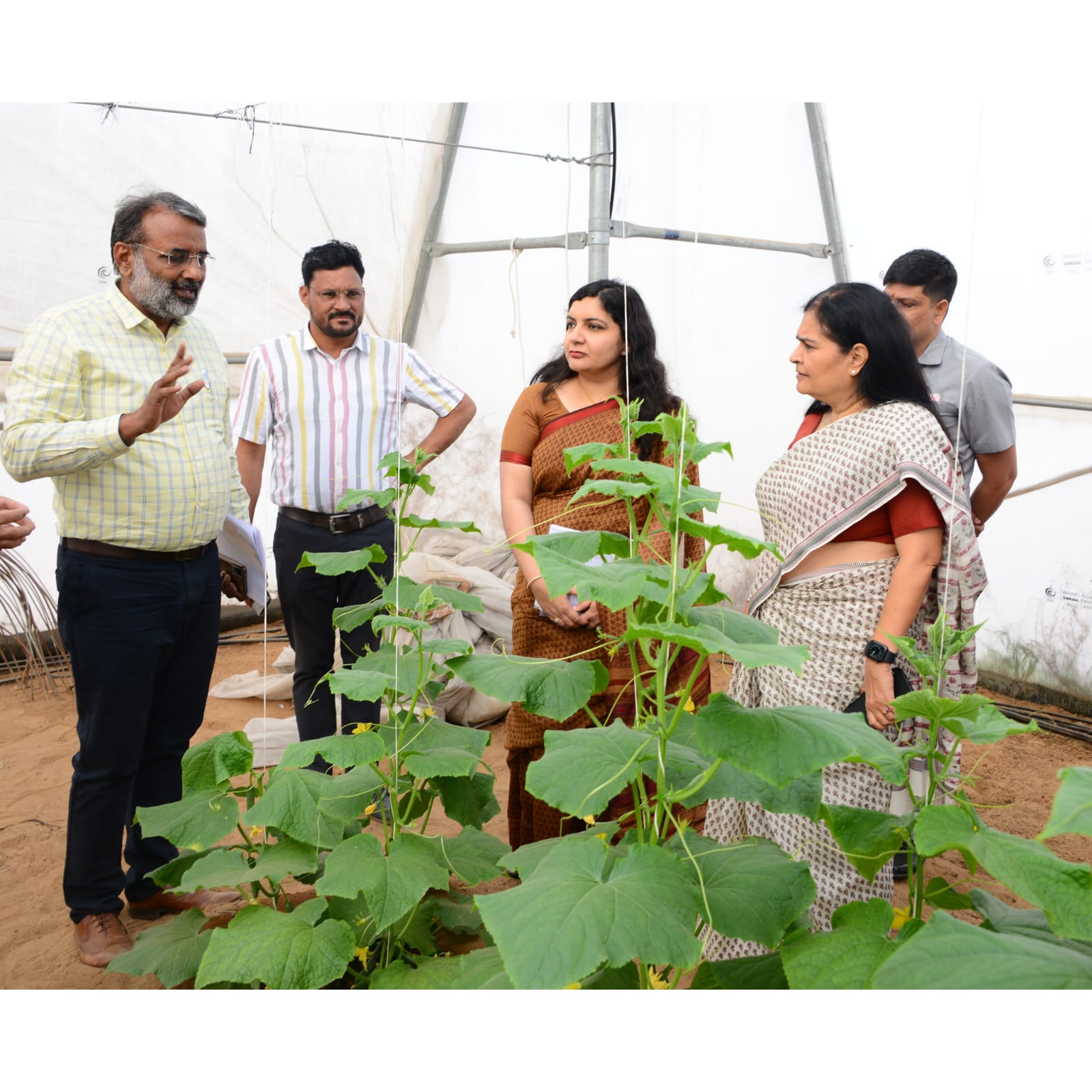 THANK YOU